Бермудский треугольник
В Атлантическом океане около Бермудских островов и полуострова Флорида есть Бермудский треугольник, в котором бесследно исчезают корабли и самолеты. Углы такого треугольника измерить невозможно.
Невозможный треугольник
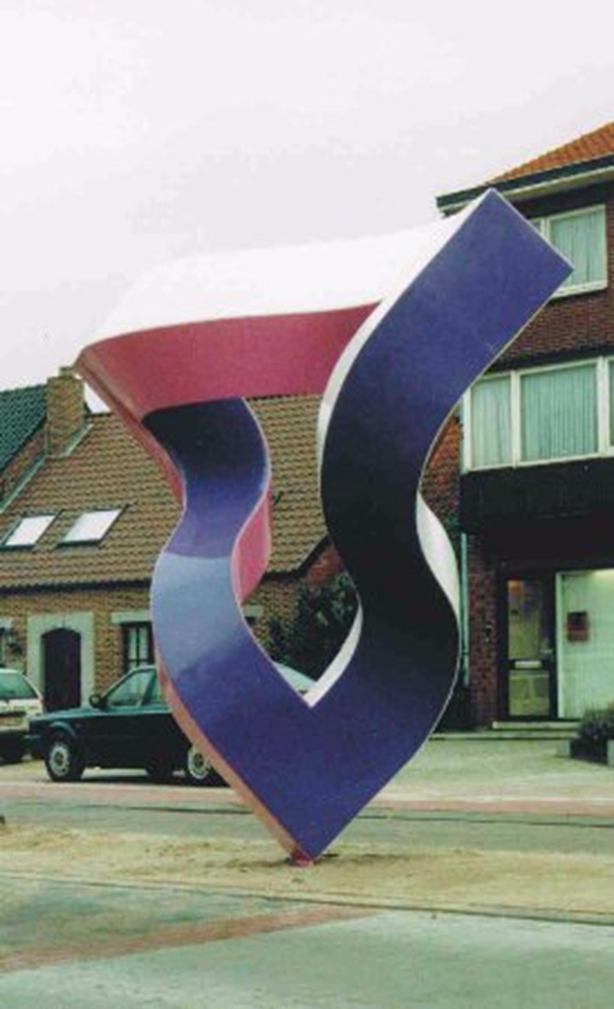 Скульптура невозможного треугольника, 
д. Опховен, Бельгия
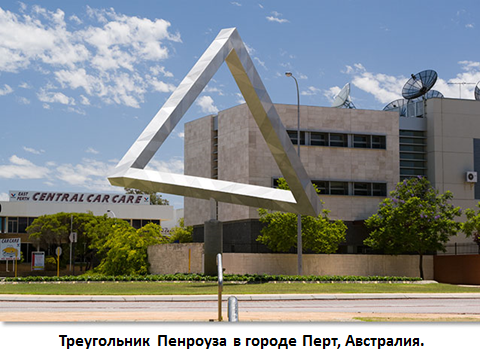 Треугольник в торговле
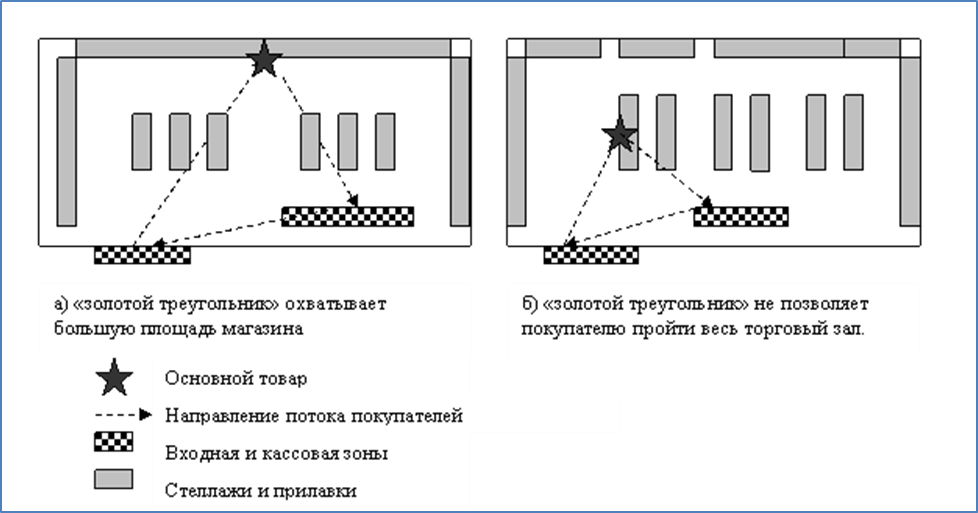 Метод треугольника во флористике
Использование треугольников на дорожных знаках
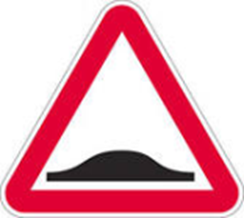 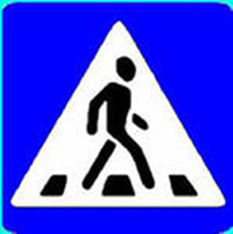 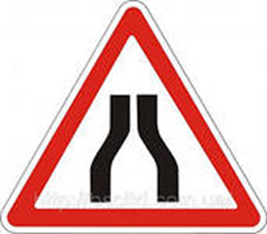 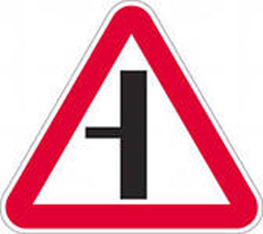 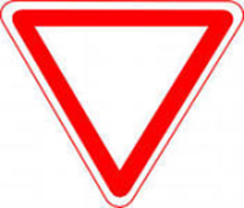 Применение свойства жесткости треугольника на практике
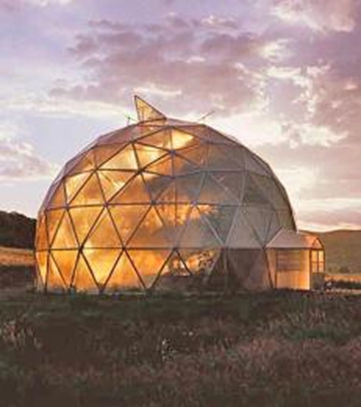 Геодезический купол
Эйфелева башня
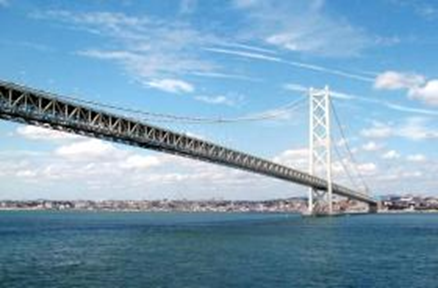 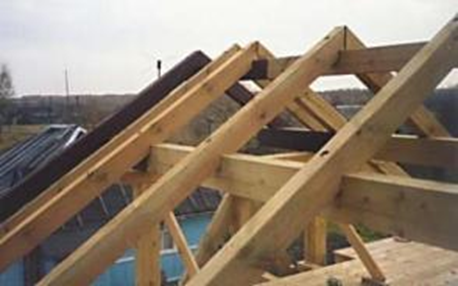 Стропила
Мост
Использование треугольников в изображениях гербов
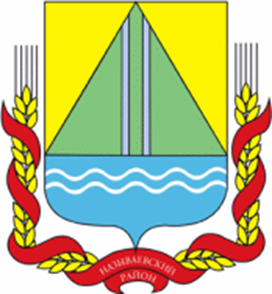 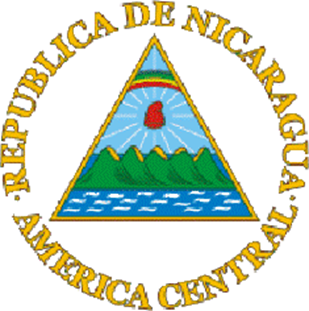 герб Магнитогорска
герб Называевского района (Омская обл.)
герб Никарагуа
Использование треугольников в изображениях флагов
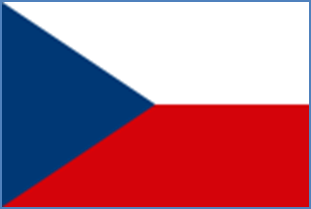 флаг 
Багамских островов
флаг Чехии
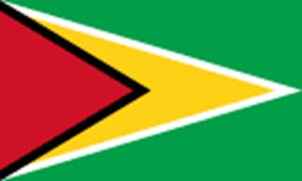 флаг Гайаны